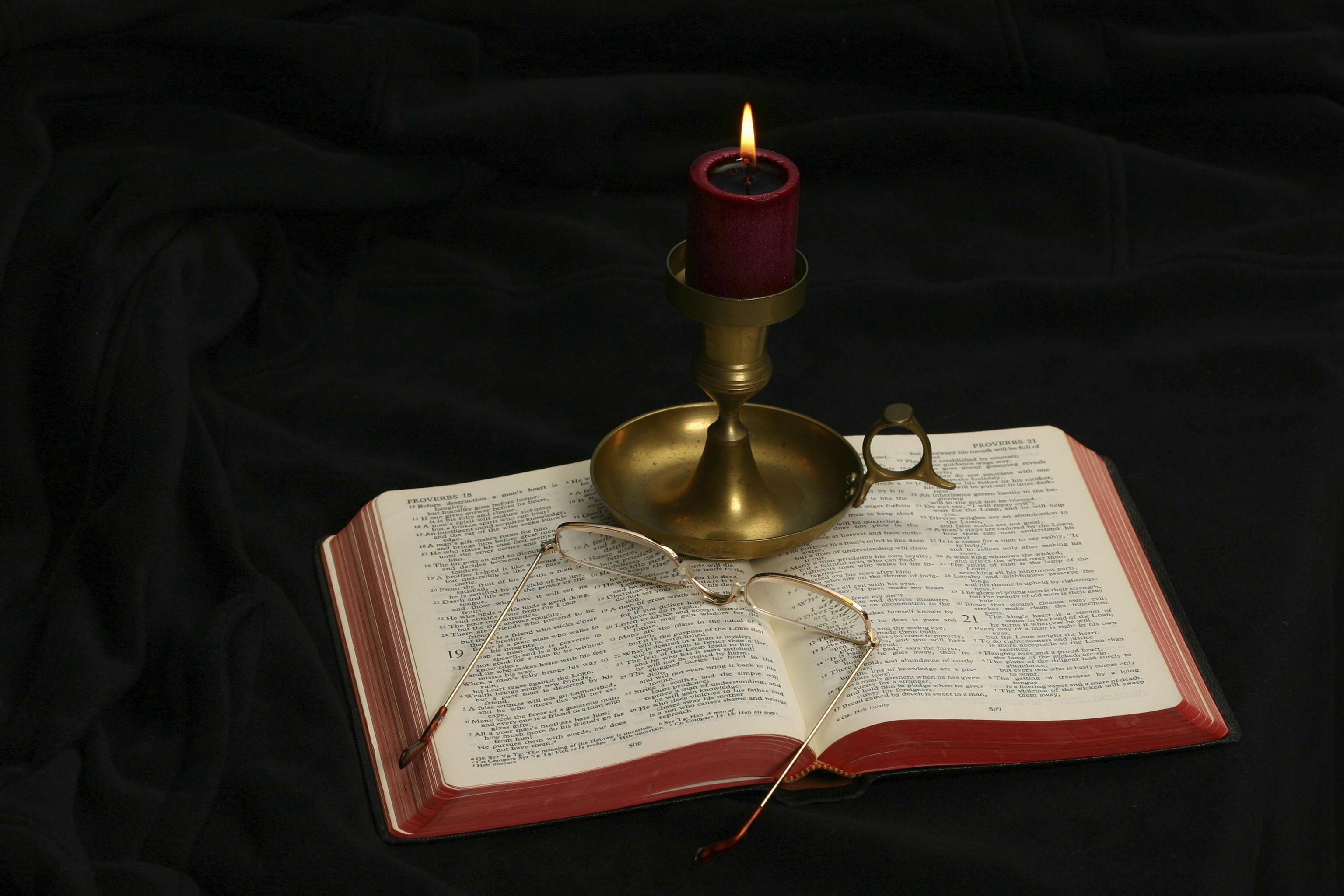 The Gospel of Matthew
Chapter 22
Outline of Matthew 22
The Parable of the Wedding Feast (22:1-14)
Pharisees Ask about Paying Taxes to Caesar (22:15-22)
Sadducees Ask about the Resurrection (22:23-33)
Lawyer Asks about the Greatest Commandment (22:34-40)
Jesus Asks the Pharisees “Whose Son Is the Christ?” (22:41-46)
Jesus’s Last Week: Tuesday
See the withered fig tree (Matt. 21:20-22; Mark 11:20-25).
The authority of Jesus challenged (21:23-27)
The parable of the two sons (21:28-32)
The parable of the tenants (21:33-46) 
The parable of the wedding feast (22:1-14)
Confrontations with the Jews:
Pharisees Ask about Paying Taxes to Caesar (22:15-22)
Sadducees Ask about the Resurrection (22:23-33)
Lawyer Asks about the Greatest Commandment (22:34-40)
Jesus Asks the Pharisees “Whose Son Is the Christ?” (22:41-46)
Sermon on Seven Woes to Scribes and Pharisees (23:1-36)
Jesus Lament over Jerusalem (23:37-39)
Sermon on the Destruction of Jerusalem and the Final Judgment (24:1-25:46)
The council conspires against Jesus (26:1-5)
The Parable of the Wedding Feast
Divided into three parts:
The first part (22:1-10)
The invitations extended
On the day of the feast the guests turned down the invitation and assaulted and killed the king’s servants who invited them
The angry king destroyed those murderers and burned their city
The king invited other guests who were previously not invited to come
The second part: the guest without a wedding garment (22:11-13)
Comment (22:14)
Parable of the Wedding Feast (I)Matthew 22:1-10
And again Jesus spoke to them in parables, saying, “The kingdom of heaven may be compared to a king who gave a wedding feast for his son, and sent his servants to call those who were invited to the wedding feast, but they would not come. Again he sent other servants, saying, ‘Tell those who are invited, “See, I have prepared my dinner, my oxen and my fat calves have been slaughtered, and everything is ready. Come to the wedding feast.” ’ But they paid no attention and went off, one to his farm, another to his business, while the rest seized his servants, treated them shamefully, and killed them. The king was angry, and he sent his troops and destroyed those murderers and burned their city. Then he said to his servants, ‘The wedding feast is ready, but those invited were not worthy. Go therefore to the main roads and invite to the wedding feast as many as you find.’ And those servants went out into the roads and gathered all whom they found, both bad and good. So the wedding hall was filled with guests.
Luke Has a Similar, But Different, Parable
When one of those who reclined at table with him heard these things, he said to him, “Blessed is everyone who will eat bread in the kingdom of God!” But he said to him, “A man once gave a great banquet and invited many. And at the time for the banquet he sent his servant to say to those who had been invited, ‘Come, for everything is now ready.’ But they all alike began to make excuses. The first said to him, ‘I have bought a field, and I must go out and see it. Please have me excused.’ And another said, ‘I have bought five yoke of oxen, and I go to examine them. Please have me excused.’ And another said, ‘I have married a wife, and therefore I cannot come.’ So the servant came and reported these things to his master. Then the master of the house became angry and said to his servant, ‘Go out quickly to the streets and lanes of the city, and bring in the poor and crippled and blind and lame.’ And the servant said, ‘Sir, what you commanded has been done, and still there is room.’ And the master said to the servant, ‘Go out to the highways and hedges and compel people to come in, that my house may be filled. For I tell you, none of those men who were invited shall taste my banquet’” (Luke 14:15-24).
Differences in the Two Parables
Two different contexts
Luke: on the journey to Jerusalem
Matthew: Jesus is already in Jerusalem
Different details
A householder vs. a king
A feast vs. a wedding feast
One invitation vs. several deputations to invite the guests
Turning down the invitation vs. killing the king’s emissaries
Matthew adds a military expedition to kill those who murdered his emissaries and burn down the city
Matthew adds the portion about the guest without wedding garments
It is not usual for a preacher to use the same illustration in different contexts to present different lessons. We will limit our comments to Matthew’s parable without further comment about the parable in Luke.
Matthew’s Context
Jesus is in the beginning of a running conflict with the religious leaders in Jerusalem.
They challenged His authority to have a triumphal entry into Jerusalem
They challenged His cleansing of the Temple
In response, Jesus gave the Parables of the Two Sons, of the Tenants, and of the Wedding Guests.
Matthew 22:1-3
“And again Jesus spoke to them in parables, saying, ‘The kingdom of heaven may be compared to a king who gave a wedding feast for his son, and sent his servants to call those who were invited to the wedding feast, but they would not come.’”
To what parables does “again” refer? 
Jesus also used a wedding feast (gamos) to describe the blessing in the kingdom of heaven in 25:1-11 (wise and foolish virgins).
A wedding prepared for a king’s son would be different from a wedding for the average citizens in his kingdom.
The third verse refers to “those who were invited” being “called.” An invitation had been given and it now was happening.
The invited guests would not come (note their free-will decision).
What Is Going On?
Who is represented by the king?
Who is represented by the son?
What is represented by the marriage feast?
Who is represented by the previously invited guests who refuse to come to the wedding feast?
Who would think of refusing an invitation to a royal wedding?
Matthew 22:4
“Again he sent other servants, saying, ‘Tell those who are invited, “See, I have prepared my dinner, my oxen and my fat calves have been slaughtered, and everything is ready. Come to the wedding feast.”’”
This wedding feast was a noon meal (ariston, BDAG, 131).
The preparations (including expenses) had been made:
Oxen: We have gotten so used to eating beef, that we may not appreciate the significance of slaughtered bulls.
Fatted calves (sitistos). The slaughtering of fatted calves is mentioned three times in the Parable of the Prodigal Son (Luke 15:23, 27, 30). 
Think about the cost of (minimally) two full-grown bulls and two fatted calves (not just any calves, but fatted calves).
What is the significance of “have been slaughtered” and “everything is ready”?
How is this related to “the kingdom of heaven is at hand” (3:2; 4:17)?
Matthew 22:5-6
“But they paid no attention and went off, one to his farm, another to his business, while the rest seized his servants, treated them shamefully, and killed them.”
Who is signified by “they” and “the rest”?
What is the significance of “paid no attention” (ameleō)?
What does “went off, one to his farm, another to his business” tell us about the invited guests?
How might the king feel about such a reaction to his invitation?
How would the king react to citizens who seized his servants and treated them “shamefully” and “killed them”?
Compare how the tenants mistreated the landowner’s servants (21:35-36).
Matthew 22:7
“The king was angry, and he sent his troops and destroyed those murderers and burned their city.”
What is the significance of “the king was angry”?
The NT speaks of the “wrath of God” nine times (John 3:36; Rom. 1:18; Eph. 5:6; Col. 3:6; Rev. 14:10, 19; 15:1, 7; 16:1). 
Jesus also spoke of the anger of God in the Parable of the Unforgiving Servant (18:34).
What is immediate in the parable (before the wedding feast) actually happened about forty years after the rejection of the king’s son.
Remember the Parable of the Tenants. What did he do to avenge the death of his son (21:38-44)?
How did the king describe the killing of his son?
What city is intended by the parable?
What does this verse say about the destruction of the city in AD 70?
Matthew 28:8
“Then he said to his servants, ‘The wedding feast is ready, but those invited were not worthy.’” 
The wedding feast goes on without the guests who rejected the king’s invitation and were summarily destroyed.
How does Jesus describe the previously invited guests?
What had these invited guests done that showed their unworthiness? 
How would you describe Jesus’s opinion of them?
Matthew 22:9
“Go therefore to the main roads and invite to the wedding feast as many as you find.”
The “main roads” (diexodous tōn hodōn) is “the place where a main street cuts (through) the city boundaries and goes (out) into the open country, outlet, way out of town” (BDAG, 244).
What people would be found in this place?
The invitation is extended “as many as you find.” Who are these people?
What determines the “worthiness” of the invited guests?
Matthew 22:10
“And those servants went out into the roads and gathered all whom they found, both bad and good. So the wedding hall was filled with guests.”
What limits were placed on who were invited?
How are those who showed up described?
Leon Morris: “Jesus accepts people the Jewish establishment would regard as evil and therefore totally unacceptable. Of course, those who accept Jesus’ invitation do not stay evil, but the point is that Jesus welcomes people that the high priests did not want to include among God’s own” (The Gospel according to Matthew, 551).
What is the significance of “the wedding hall was filled with guests”?
God’s Will Is Done
John Nolland: “The replacement of those who have displaced themselves is the ultimate point of focus . . . . In view is the generous reach in the inclusion of the tax collectors and the prostitutes touched by John the Baptist’s ministry (21:31–32) and the tax collectors and sinners touched by Jesus’ ministry (9:10–13)” (The Gospel of Matthew: A Commentary on the Greek Text, 889-890).
The parable is not teaching that God is desperate for guests and will take just any body.
“And do not presume to say to yourselves, ‘We have Abraham as our father,’ for I tell you, God is able from these stones to raise up children for Abraham. Even now the axe is laid to the root of the trees. Every tree therefore that does not bear good fruit is cut down and thrown into the fire” (Matt. 3:9-10).
Parable of the Wedding Feast (II)Matthew 22:11-14
“But when the king came in to look at the guests, he saw there a man who had no wedding garment. And he said to him, ‘Friend, how did you get in here without a wedding garment?’ And he was speechless. Then the king said to the attendants, ‘Bind him hand and foot and cast him into the outer darkness. In that place there will be weeping and gnashing of teeth.’ For many are called, but few are chosen.”
Observations
The invitation to “as many as you find” (v. 9), included the “bad and the good” (v. 10).
The gospel invitation requires a change in one’s life: those responding to the gospel who are living in sin must rid themselves of the sin in their life (as illustrated by not having on a wedding garment).
Jesus illustrates this in the second half of the parable.
The Mishnah has a similar parable, but it is hard to know when it was written since the oral law existed for a long period before it was codified.
Mishnah: Shabath 153a:6-7
“Similarly, Rabban Yoḥanan ben Zakkai said the following story as a parable to this lesson: The situation is comparable to a king who invited his servants to a feast and did not set a time for them to come. The wise among them adorned themselves and sat at the entrance to the king’s house. They said: Is the king’s house missing anything necessary for the feast? Certainly the king could invite them at any moment. The fools among them went to attend to their work and said: Is there such thing as a feast without the toil of preparing for it? While the feast is being prepared, we will attend to other matters.
“Suddenly, the king requested that his servants come to the feast. The wise among them entered before him adorned in their finest clothes, and the fools entered before him dirty. The king was happy to greet the wise ones and angry to greet the fools. The king said: These wise servants who adorned themselves for the feast shall sit and eat and drink, but these fools who did not adorn themselves for the feast shall stand and watch. There is a similar outcome for people who think that their day of death and judgment is far away and do not prepare themselves for it.”
Matthew 22:11-12
“But when the king came in to look at the guests, he saw there a man who had no wedding garment. And he said to him, ‘Friend, how did you get in here without a wedding garment?’ And he was speechless.”
“A wedding garment is not a special type of garment, but the clean clothes (preferably white) which would normally be worn on a special occasion; to come in dirty clothes is an insult to the host” (France, 316).
That this parable is not about how one dresses in worship is obvious from James 2:1-7. The dirty clothes represents a life appropriate to being one of God’s people.
Friend (hetaire) is used to distance the king from the guest (cf. 20:13; 26:50).
What is the significance of “he was speechless”?
Matthew 22:13
“Then the king said to the attendants, ‘Bind him hand and foot and cast him into the outer darkness. In that place there will be weeping and gnashing of teeth.’”
The king’s pronouncement against the guest who did not respect the occasion to which he had been invited is not dismissal from the wedding feast and being sent away; it is “outer darkness” in the place where there will be “weeping and gnashing of teeth”—Hell (cf. 8:12; 13:42, 50; 24:51; 25:30).
Obviously, one is not allowed to come into the kingdom of heaven on his own terms!
“For I tell you, unless your righteousness exceeds that of the scribes and Pharisees, you will never enter the kingdom of heaven” (Matt. 5:20).
Matthew 22:14
“For many are called, but few are chosen.”
The call of God is not irresistible as Calvinists teach it to be.
Those who were more interested in their farm or their business were called, but not chosen.
The man who came without an appropriate garment was called, but not chosen.
The call is an invitation which one has the free-will to accept or reject.
The chosen are those who accept the king’s invitation and “dress” appropriately.
Preaching on hell is unpopular, but those who hear the gospel need to know the eternal consequences of flouting (“openly disregard, mock, scoff”) God’s invitation.
Professing Christians need to know the consequences of half-hearted service.
Confrontations with the Jews:The Pharisees Ask about Paying Taxes to CaesarMatthew 22:15-22
Then the Pharisees went and plotted how to entangle him in his words. And they sent their disciples to him, along with the Herodians, saying, “Teacher, we know that you are true and teach the way of God truthfully, and you do not care about anyone’s opinion, for you are not swayed by appearances. Tell us, then, what you think. Is it lawful to pay taxes to Caesar, or not?” But Jesus, aware of their malice, said, “Why put me to the test, you hypocrites? Show me the coin for the tax.” And they brought him a denarius. And Jesus said to them, “Whose likeness and inscription is this?” They said, “Caesar’s.” Then he said to them, “Therefore render to Caesar the things that are Caesar’s, and to God the things that are God’s.” When they heard it, they marveled. And they left him and went away.
Matthew 22:15
Then the Pharisees went and plotted how to entangle him in his words.
This is the beginning of a series of confrontations between the Jewish leadership and Jesus.
The Pharisees had a long historical background for supporting Jewish independence and the issue of one’s relationship with Rome was a pickly issue that brewed in the background for the entire first century AD.
The two sides:
If he defended paying taxes to Rome, Jesus would likely alienate a significant portion of his audience.
If he rejected paying taxes to Rome, He would be viewed by Rome as an insurrectionist.
Why did the Pharisees have to go and plot how to trap Jesus?
The purpose: to entangle (pagideuō): “to entrap him with something he said” (BDAG, 747).
What Is the Pharisees’ Motive?
Luke: “So they watched him and sent spies, who pretended to be sincere, that they might catch him in something he said, so as to deliver him up to the authority and jurisdiction of the governor” (20:20).
Mark: “And they sent to him some of the Pharisees and some of the Herodians, to trap him in his talk” (12:13).
What this question wants you to see is that there is no indication of honesty and sincerity in those questioning Jesus. They are not asking in order to learn the truth so they can obey it, but to catch Jesus in order to bring charges against Him.
Matthew 22:16
“And they sent their disciples to him, along with the Herodians, saying, ‘Teacher, we know that you are true and teach the way of God truthfully, and you do not care about anyone’s opinion, for you are not swayed by appearances.’”
Notice that the leaders sent their disciples rather than facing Jesus themselves.
The Pharisees come with the Herodians, most likely as representatives of the two possible answers Jesus might give.
What title do they use in referring to Jesus?
What three things do the questioners say about Jesus?
You are true (being truthful and honest).
Your teach the way of God truthfully.
You do not care about anyone’s opinion, for you are are not swayed by appearances (i.e., Jesus is impartial; not that Jesus is inconsiderate).
Is this a fair description of Jesus?
Did they believe what they said about Jesus?
Matthew 22:17
“Tell us, then, what you think. Is it lawful to pay taxes to Caesar, or not?”
What are the implications of “Is it lawful . . .?” (cf. its use in 19:3)?
Taxes (kēnson) refers to “the poll-tax levied on all Jews and paid direct to Rome” (France, 318). Luke calls the tax a phoros, “that which brought in as payment to a state, with implications of dependent status, tribute, tax” (BDAG, 1064). These taxes were the primary mark of political subjection.
This is a different tax than the one in 17:24-27 which was used to support the Temple.
The tribute tax had already resulted in a Jewish revolt led by Judas, a Gaulonite from Gamala, saying “this taxation was no better than an introduction into slavery” (Josephus, Antiquity of the Jews, 18.1.1).
Matthew 22:18
“But Jesus, aware of their malice, said, ‘Why put me to the test, you hypocrites?’”
How was Jesus aware of their malice?
Malice (ponēria): “state or condition of a lack of moral or social values, wickedness, baseness, maliciousness, sinfulness” (BDAG, 851).
Put to the test (peirazō): “to attempt to entrap through a process of inquiry, test” (BDAG, 793). Jesus has been tested before (16:1; 19:3).
What is the significance of Jesus calling these men hypocrites? What made them hypocrites?
Matthew 22:19-20
“‘Show me the coin for the tax.’ And they brought him a denarius. “And Jesus said to them, ‘Whose likeness and inscription is this?’”
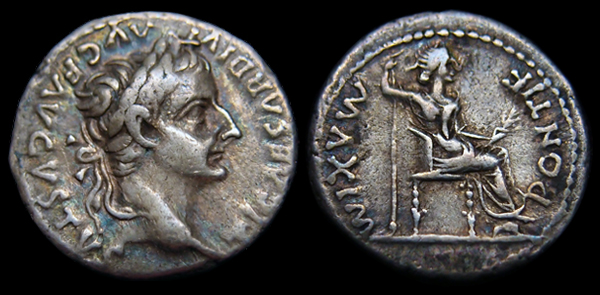 The Coin
R. T. France: “The money for the tax was the Roman denarius (see on 20:1–7), a coin which strict Jews found objectionable because it bore a portrait of the emperor (and the Decalogue forbade the making of images) and also an inscription describing him as ‘son of a god’” (Matthew: An Introduction and Commentary, 318).
The denarius was the coin used to pay a day laborer his wage.
The fact that one of the inquirers could provide a coin shows that they were using Caesar’s money, so let them pay his taxes.
Craig Blomberg: “Orthodox Jews would have considered both name and picture as blasphemous, the latter as a violation of the Second Commandment against idolatry and the former because the coin of the emperor Tiberius had inscribed on it the words Divus et Pontifex Maximus (‘God and High Priest’)” (Matthew, The New American Commentary, 331).
Matthew 22:21
“They said, ‘Caesar’s.’ Then he said to them, ‘Therefore render to Caesar the things that are Caesar’s, and to God the things that are God’s.’”
Render to Caesar the things that are Caesar’s: Jesus did not see a religious compromise in paying taxes to the Roman officials.
How does this statement relate to charges made against Jesus at His trial?
What is the significance of therefore?
By using the imperative, this makes the phrase a command.
Paul: “For because of this you also pay taxes, for the authorities are ministers of God, attending to this very thing. Pay to all what is owed to them: taxes to whom taxes are owed, revenue to whom revenue is owed, respect to whom respect is owed, honor to whom honor is owed” (Rom. 13:6-7).
What other things do we owe “Caesar”?
William Barclay
“Any Christian has a double citizenship. He is a citizen of the country of the world in which he happens to live. To that country he owes many things. He owes the safety against lawless men which only settled government can give; he owes all public services to the state. . . . There are public services. In a welfare state the citizen owes still more to the state—education, medical services, provision for unemployment and old age. This places him under an obligatory debt. Because the Christian is a man of honour, he must be a responsible citizen; and failure in good citizenship is also failure in Christian duty. Untold troubles can descend upon a country or an industry when Christians refuse to take their part in the administration of the country, and leave that administration to selfish, self-seeking, partisan, and unchristian men” (The Gospel of Matthew, II, pp. 302-303).
To God the Things That Are God’s
What is the significance of Jesus’s statement?
Luke wrote, “So they (Jewish authorities, mw) called them and charged them not to speak or teach at all in the name of Jesus. But Peter and John answered them, ‘Whether it is right in the sight of God to listen to you rather than to God, you must judge’” (Acts 4:18-19).
When is it right to disobey civil law?
What do men who bear the image of the invisible God (cf. to the coin bearing the image of Caesar) owe to God?
R. T. France
“Verse 21 inspired the Reformation doctrine of differing spheres of authority for government and religion and proved foundational for the American constitutional separation of church and state” (Craig Blomberg, 331–332).
Matthew 22:22
“When they heard it, they marveled. And they left him and went away.”
What made Jesus’s enemies marvel?
What did the Pharisees and Herodians go away?
Had they succeeded or failed in their mission?
What emotions would they have felt when they left?
Confrontations with the Jews:The Sadducees Ask about the Resurrection Matthew 22:23-33
The same day Sadducees came to him, who say that there is no resurrection, and they asked him a question, saying, “Teacher, Moses said, ‘If a man dies having no children, his brother must marry the widow and raise up offspring for his brother.’ Now there were seven brothers among us. The first married and died, and having no offspring left his wife to his brother. So too the second and third, down to the seventh. After them all, the woman died. In the resurrection, therefore, of the seven, whose wife will she be? For they all had her.” But Jesus answered them, “You are wrong, because you know neither the Scriptures nor the power of God. For in the resurrection they neither marry nor are given in marriage, but are like angels in heaven. And as for the resurrection of the dead, have you not read what was said to you by God: ‘I am the God of Abraham, and the God of Isaac, and the God of Jacob’? He is not God of the dead, but of the living.” And when the crowd heard it, they were astonished at his teaching.
Who Are the Sadducees?
There are no existing texts from first century Sadducees for one to read their own view of beliefs. We have to use secondary sources.
Luke wrote, “For the Sadducees say that there is no resurrection, nor angel, nor spirit, but the Pharisees acknowledge them all” (Acts 23:8).
Josephus (Antiquity of the Jews) tells us this about the Sadducees:
They did not believe in divine fate. Men have free will (13.5.9).
Less numerous and powerful than the Pharisees (13.10.5).
Rejected oral traditions of the Pharisees (13:10.6). They based their faith on the Pentateuch, which becomes important with reference to the resurrection.
Denied the resurrection and believed the soul dies with the body (18.1.4), just as atheists do.
“The Sadducees (see on 3:7) were the aristocratic, high-priestly party” (Leon Morris, The Gospel according to Matthew, 558). It is generally said that the Sadducees controlled the Temple, perhaps because the John Hyrcanus (164-104 BC) family left the Pharisees to be a Sadducee.
Matthew 22:23
“The same day Sadducees came to him, who say that there is no resurrection, and they asked him a question. . . .”
The same day ties the events of the questioning by the Sadducees to the preceding question from the Pharisees.
Having watched the Pharisees failure to ensnare Jesus, the Sadducees try their hand at defeating Him, along with their Pharisee opponents.
Their tactic is to reduce to absurdity the argument for resurrection, using an hypothetical case to make the argument.
Matthew 22:24-28
“. . . saying, ‘Teacher, Moses said, “If a man dies having no children, his brother must marry the widow and raise up offspring for his brother.” Now there were seven brothers among us. The first married and died, and having no offspring left his wife to his brother. So too the second and third, down to the seventh. After them all, the woman died. In the resurrection, therefore, of the seven, whose wife will she be? For they all had her.’”
Marry (eigambreuō): “to become related by marriage, then marry as next of kin, usually brother-in-law in levirate marriage” (BDAG, 368).
Raise up (anistēmi): “to cause to be born, raise up” (BDAG, 83). Significantly, another definition of the word is “to raise up by bringing back to life, raise, raise up.” This is an intentional play on the two meanings of the same word.
Among us leaves the impression that this is an actual case.
Whose wife will she be? It is preposterous to think that she would have seven husbands in heaven (Jews practiced polygamy but not polyandry). There was no answer to their question.
The Levirate Law 1
The name of the law is taken from the Latin word levir, “brother-in-law.”
“If brothers dwell together, and one of them dies and has no son, the wife of the dead man shall not be married outside the family to a stranger. Her husband’s brother shall go in to her and take her as his wife and perform the duty of a husband’s brother to her. And the first son whom she bears shall succeed to the name of his dead brother, that his name may not be blotted out of Israel. And if the man does not wish to take his brother’s wife, then his brother’s wife shall go up to the gate to the elders and say, ‘My husband’s brother refuses to perpetuate his brother’s name in Israel; he will not perform the duty of a husband’s brother to me.’ Then the elders of his city shall call him and speak to him, and if he persists, saying, ‘I do not wish to take her,’ then his brother’s wife shall go up to him in the presence of the elders and pull his sandal off his foot and spit in his face. And she shall answer and say, ‘So shall it be done to the man who does not build up his brother’s house.’ And the name of his house shall be called in Israel, ‘The house of him who had his sandal pulled off.’”
The Levirate Law 2
Two examples of the Law:
Genesis 38:8 where Judah’s son Er dies childless and his brother Onan marries his wife Tamar to raise us children to Er. Onan also died and Tamar remained without children.
Ruth, daughter-in-law to Naomi (Ruth 3:9‐4:10). The purpose of the law was to provide an heir to the family who would keep the family inheritance of property intact. 
Levirate marriage was not widely observed in the first century.
The example of seven brothers is cited to make the situation look more absurd.
The fact that none of the brothers could father a child with the wife leaves the impression that the wife was infertile.
Matthew 22:29
“But Jesus answered them, ‘You are wrong, because you know neither the Scriptures nor the power of God.’”
Wrong (planaō): “to proceed without a sense of proper direction, go astray, be misled, wander about aimlessly. . .be mistaken in one’s judgment, deceive oneself” (BDAG, 821-822). KJV, do err; NKJV: be mistaken.
How do you think Jesus’s comment would have been received by the Sadducees?
You know not: These leaders probably thought of themselves as the ones who best understood Scripture and the power of God.
In what sense did the Sadducees not know the Scriptures?
In what sense did the Sadducees not understand the power of God?
Matthew 22:30
“For in the resurrection they neither marry nor are given in marriage, but are like angels in heaven.”
The question asked was this, “Whose wife will she be in the resurrection?”
Jesus’s answer is that there will be no need for marriage in heaven.
The words marry and given in marriage are based on gender. Men marry and women are given in marriage. Think of “who gives the bride away?”
On earth, marriage and the bearing of children are God’s appointed means of perpetuating the human race and the keeping the family heritage within the family (passing of landed property from one generation to another).
In heaven, one has eternal life, so the need for reproduction is absent. Nor will those who have married more than one legitimate husband have to contend with rivalry and jealousy there.
Jesus’s comparison of life in heaven to the angels addresses another belief of the Sadducees, for they did not believe in angels (Acts 23:8).
Matthew 22:31
“And as for the resurrection of the dead, have you not read what was said to you by God: . . . .”
Note that Jesus did not appeal to the death experiences of the widow of Nain’s son, Jairus’s daughter, or Lazarus to learn about heaven, nor should we.
Jesus appealed to what God had said in His word.
Note that Jesus is prooftexting: referring to or quoting a passage of scripture presented as proof for a theological doctrine, belief, or principle.
In present day thoughts about correct interpretation of Scripture, prooftexting is frowned upon, but it was used by Jesus.
Passages about Resurrection in the OT
For man’s continued existence after life on earth, Jesus might have referred to Enoch (Gen. 5:21-24) or Elijah (2 Kings 2:11).
Resurrection passages:
Daniel 12:2-3: “And many of those who sleep in the dust of the earth shall awake, some to everlasting life, and some to shame and everlasting contempt. And those who are wise shall shine like the brightness of the sky above; and those who turn many to righteousness, like the stars forever and ever.”
Psalm 17:15: “As for me, I shall behold your face in righteousness; when I awake, I shall be satisfied with your likeness.”
Psalm 23:6: “Surely goodness and mercy shall follow me all the days of my life, and I shall dwell in the house of the LORD forever.”
Isaiah 25:8: “He will swallow up death forever; and the Lord GOD will wipe away tears from all faces, and the reproach of his people he will take away from all the earth, for the LORD has spoken.”
Isaiah 26:19: “Your dead shall live; their bodies shall rise. You who dwell in the dust, awake and sing for joy! For your dew is a dew of light, and the earth will give birth to the dead.”
Passages about Resurrection in the OT
More Resurrection passages:
Psalm 16:8-11: “I have set the LORD always before me; because he is at my right hand, I shall not be shaken. Therefore my heart is glad, and my whole being rejoices; my flesh also dwells secure. For you will not abandon my soul to Sheol, or let your holy one see corruption.”
Psalm 49:15: “But God will ransom my soul from the power of Sheol, for he will receive me.”
Psalm 73:24: “You guide me with your counsel, and afterward you will receive me to glory.”
Job 19:25-27: “For I know that my Redeemer lives, and at the last he will stand upon the earth. And after my skin has been thus destroyed, yet in my flesh I shall see God, whom I shall see for myself, and my eyes shall behold, and not another. My heart faints within me!”
Hosea 13:14: “I shall ransom them from the power of Sheol; I shall redeem them from Death. O Death, where are your plagues? O Sheol, where is your sting? Compassion is hidden from my eyes.”
Matthew 22:32
“‘I am the God of Abraham, and the God of Isaac, and the God of Jacob’? He is not God of the dead, but of the living.”
This quotation is quoted from Exodus 3:6, when God appeared to Moses at the burning bush: “Then he said, ‘Do not come near; take your sandals off your feet, for the place on which you are standing is holy ground.’ And he said, ‘I am the God of your father, the God of Abraham, the God of Isaac, and the God of Jacob.’ And Moses hid his face, for he was afraid to look at God” (3:5-6).
There is no mention of resurrection; the context is not discussing the resurrection.
So why resort to this passage as proof of the resurrection?
The Sadducees Concept of Scripture
The Sadducees were correct in rejecting the oral traditions of the Pharisees (Matt. 15:1-20; Mark 7:1-23).
However, they looked to the Law of Moses for their authority, treating other books of the Old Testament with lesser authority (Josephus, Antiquities of the Jews, 13.10.6; 18.1.4).
“For the Sadducees, the only Law was what was found in the five books of Moses or the first five books of the Torah and Old Testament. They rejected the prophetic writings and prophets of the Torah and Old Testament that came after Moses. Most likely they believed these writers could have been divinely guided, but ultimately what they wrote wasn’t law. Sadducees also believed that focusing on the laws outside of the Written Law of the Torah detracted from a necessary focus on the Law of Moses” (https://www.angel.com/blog/the-chosen/posts/who-were-the-sadducees).
Other scholars disagree about whether Sadducees had a different canon of Holy Scripture (Anchor Bible Dictionary, 5:892). Without charging the Sadducees with rejecting all of the other books, Jesus confined Himself to a citation from the Law of Moses when discussing the resurrection.
Jesus’s Argument
“‘I am the God of Abraham, and the God of Isaac, and the God of Jacob’? He is not God of the dead, but of the living.”
The Sadducees has appealed to a passage from the Law of Moses to challenge Jesus’s belief in the resurrection, so He replies using a passage from the Law of Moses (H.A.W. Meyers, The Gospel of Matthew, 382).
At the time God spoke to Moses, Abraham, Isaac, and Jacob had been dead for centuries. If “dead” meant the cessation of existence, God would not be the God of what had ceased to exist. 
Therefore, Abraham, Isaac, and Jacob must continue to exist despite the deaths of their bodies. They are not dead, but living!
There are numerous passages elsewhere in the Law that speak of Abraham the same way as Exodus 3:6 does (Gen. 26:24; 28:13; 32:9; Exod. 3:15-16; 4:5; 6:8; 32:13; etc.).
Intertestament Writings
4 Maccabees (written 20-130 AD) makes a similar argument to Jesus:
“But as many as attend to piety with a whole heart, these alone are able to control the passions of the flesh, since they believe that they, like our patriarchs Abraham and Isaac and Jacob, do not die to God but live to God” (7:18-19).
“By these words the mother of the seven encouraged and persuaded each of her sons to die rather than violate God’s commandment. They knew also that those who die for the sake of God live to God, as do Abraham and Isaac and Jacob and all the patriarchs” (16:24-25).
Jesus’s Use of Exodus 3:6
What kind of argument did Jesus make from Exodus 3:6?
He did not read a passage that was a direct statement: “There is a resurrection of the dead.”
He did not show an example of someone who was raised from the dead never to die again.
He made an argument from a necessary inference drawn from a Bible text to prove to the Sadducees that there is a future resurrection of the dead. 
A logical inference is this: Those who deny that one can learn the truth from necessary inferences are charging Jesus with making a false argument!
Matthew 22:33
And when the crowd heard it, they were astonished at his teaching.
The Pharisees asked Jesus about paying taxes to Caesar with the purpose of discrediting Him in the eyes of part of those who were following Jesus. They failed.
The Sadducees asked Jesus a question that seemingly reduced the doctrine that there will be a resurrection of the death to absurdity. They failed. (Reckon they had ever used their argument about the resurrection on the Pharisees, but got no adequate answer?)
The crowd were astonished at Jesus teaching (cf. other references to the crowds’ reaction to Jesus: 7:28-29; 13:54; Mark 11:18
Confrontations with the Jews: Lawyer Asks about the Greatest  CommandmentMatthew 22:34-40
“But when the Pharisees heard that he had silenced the Sadducees, they gathered together. And one of them, a lawyer, asked him a question to test him. ‘Teacher, which is the great commandment in the Law?’ And he said to him, ‘You shall love the Lord your God with all your heart and with all your soul and with all your mind. This is the great and first commandment. And a second is like it: You shall love your neighbor as yourself. On these two commandments depend all the Law and the Prophets.’”
Observations
Jesus joined Deuteronomy 6:5 and Leviticus 19:18 as a summary of the Pentateuch.
In an introduction to the Parable of the Good Samaritan on a different occasion, Jesus said the same thing: “And behold, a lawyer stood up to put him to the test, saying, ‘Teacher, what shall I do to inherit eternal life?’ He said to him, “’What is written in the Law? How do you read it?’ And he answered, ‘You shall love the Lord your God with all your heart and with all your soul and with all your strength and with all your mind, and your neighbor as yourself.’ And he said to him, “You have answered correctly; do this, and you will live.”
The Disciples Remembered This Teaching
“If you really fulfill the royal law according to the Scripture, ‘You shall love your neighbor as yourself,’ you are doing well” (Jas. 2:8).
“Owe no one anything, except to love each other, for the one who loves another has fulfilled the law. For the commandments, ‘You shall not commit adultery, You shall not murder, You shall not steal, You shall not covet,’ and any other commandment, are summed up in this word: ‘You shall love your neighbor as yourself.’ Love does no wrong to a neighbor; therefore love is the fulfilling of the law” (Rom. 13:8-10).
“For the whole law is fulfilled in one word: ‘You shall love your neighbor as yourself’” (Gal. 5:14).
Matthew 22:34-35
“But when the Pharisees heard that he had silenced the Sadducees, they gathered together. And one of them, a lawyer, asked him a question to test him.”
What motivated the Pharisees to try to trap Jesus again?
Silenced (phimoō): “to muzzle; to silence, put to silence, figurative” (BDAG, 1060).
The Pharisees decide to launch another attach with the question about the greatest commandment. 
Their motive is to test Jesus (cf. Matt. 16:1; 19:3; 22:15-18).
The Parallel Account
Mark and Luke record the same question.
Mark: “And one of the scribes came up and heard them disputing with one another, and seeing that he answered them well, asked him, “Which commandment is the most important of all?””
A scribe (grammateus) is an expert in the law of Moses (BDAG, 206)
Luke’s introduction to the Parable of the Good Samaritan: “And behold, a lawyer stood up to put him to the test, saying, ‘Teacher, what shall I do to inherit eternal life?’” (Luke 10:25).
A Jewish lawyer is one who is an expert in the law of Moses (BDAG, 676).
His question is very similar to the question of the rich young ruler.
Matthew 22:36
“Teacher, which is the great commandment in the Law?”
How does the lawyer address Jesus?
What had the crowd called Jesus on Sunday, at the triumphal entry?
What had the Pharisees called Him in the question about paying taxes to Caesar (22:15)?
What had the Sadducees called Him when they asked a question about the resurrection (22:24)?
R. T. France: “Distinction between ‘hard’ and ‘easy’ commandments, even between more and less ‘weighty’ ones, was permissible, but in principle every command (and the scribes distinguished 613 commands in the Old Testament law) was equally binding. An incautious reply by Jesus could suggest that he repudiated some of these commandments, and thus lay him open to a charge of ‘annulling the law’ (cf. on 5:17)” (322).
Jesus had already said that the least commandments are binding (Matt. 5:19).
Matthew 22:37-38
“And he said to him, ‘You shall love the Lord your God with all your heart and with all your soul and with all your mind. This is the great and first commandment.’”
Pious Jews were very familiar with this commandment. It is called the Shema (“Hear”) and was quoted twice daily (France, 322).
The three terms heart, soul, mind should not be pressed to distinguish different parts of one’s being; they are different ways of thinking of the whole man in his relation to God; no clear distinction can be made between them (France, 322).
The emphasis lies on the three-fold repetition of all—a whole-hearted commitment that involves all that we have and all that we are.
This is the foundation commandment of man’s relationship with God. It the foundation is not solid, neither will the relationship be. Something one loves more will displace the role God should have in one’s heart.
Matthew 22:39
“And a second is like it: You shall love your neighbor as yourself.”
This is Matthew’s third reference to Leviticus 19:18 (see 5:43; 19:19).
In what sense is the second commandment like the first one?
Like (homoios: “a second, just as great as this one” (BDAG, 706).
What is the first thing one must have to obey this commandment?
Craig Blomberg: “‘As yourself’ is not a call to self-love but does presuppose it’” (Matthew, The New American Commentary, 335).
What Bible passage defines “neighbor”?
The Parable of the Good Samaritan (Luke 10:25-37)
“If anyone says, ‘I love God,’ and hates his brother, he is a liar; for he who does not love his brother whom he has seen cannot love God whom he has not seen” (1 John 4:20).
Mishnah: Shabbat 31a
“There was another incident involving one gentile who came before Shammai and said to Shammai: Convert me on condition that you teach me the entire Torah while I am standing on one foot. Shammai pushed him away with the builder’s cubit in his hand. This was a common measuring stick and Shammai was a builder by trade. The same gentile came before Hillel. He converted him and said to him: That which is hateful to you do not do to another; that is the entire Torah, and the rest is its interpretation. Go study.”
Matthew 22:40
“On these two commandments depend all the Law and the Prophets.”
Depend (kremannumi): “to cause to hang” (said of Jesus being hung on the tree); “to hang down from some point, hang. . . Figuratively, all the law and prophets hang (depend) on these two commandments” (BDAG, 566). 
Joseph Fletcher (1905-1991), an ordained Episcopal priest, wrote Situation Ethics: The New Morality (1966) that there are no moral laws other than to do the most loving things in the given situation. His book cited various examples of the “most loving things” were to commit an act that is called “sin” in the New Testament. He argued that abortion, infanticide, euthanasia, eugenics, and cloning have potential benefits that sometimes (in certain situations) it is the loving thing to do.
This is not what Jesus was saying.
Confrontation with the Jews:Jesus Asks the Pharisees “Whose Son Is the Christ?” Matthew 22:41-46
Now while the Pharisees were gathered together, Jesus asked them a question, saying, “What do you think about the Christ? Whose son is he?” They said to him, “The son of David.” He said to them, “How is it then that David, in the Spirit, calls him Lord, saying, “‘The Lord said to my Lord, “Sit at my right hand, until I put your enemies under your feet”’? If then David calls him Lord, how is he his son?” And no one was able to answer him a word, nor from that day did anyone dare to ask him any more questions.
Observations
All of the events from the viewing of the cursed fig tree (Matt. 21:20-22) throughout the conflicts of chapter 22 happened on Tuesday of crucifixion week.
The Jewish have given up on destroying Jesus’s reputation by public challenging His teaching. 
Now Jesus turns the tables on the Pharisees and asks them a question while they are still assembled together (22:34, 41).
Matthew 22:41-42
Now while the Pharisees were gathered together, Jesus asked them a question, saying, “What do you think about the Christ? Whose son is he?” They said to him, “The son of David.”
Jesus asked, “Whose son is he (the Christ)?” It is a simple question.
The Pharisees replied to Jesus’s question by saying that the Christ (Messiah) will be “the son of David.” 
Their answer is based on God’s promises to King David (2 Sam. 7:12-14).
“Son of David” is used 10 times in Matthew, 9 of which are applied to Jesus (1:1; 9:27; 12:23; 15:22; 20:30, 31; 21:9, 15; 22:42). The only exception is when it is applied to Joseph, Jesus’s earthly father. 
Most recently, the Jews had reacted negatively to the crowd calling Jesus “Son of David” at His entry into the city (21:9, 15).
Yet, the “Son of David” answer by itself is inadequate.
Matthew 22:43-44
“He said to them, ‘How is it then that David, in the Spirit, calls him Lord, saying, “The Lord said to my Lord, ‘Sit at my right hand, until I put your enemies under your feet’”’?”
The passage from which Jesus is quoting is Psalm 110:1.
This passage is cited in the following places in the NT: Matt. 22:44; Mark 12:36; Luke 20:42-43; Acts 2:34-35. It is alluded to in Matt. 26:64; 1 Cor. 15:25; Eph. 1:20, 22; Col. 3:1; 1 Pet. 3:22; Heb. 1:3, 13; 2:8; 10:12-13; 12:2.
Psalm 110:1 is the most quoted OT text appearing in the NT.
Who wrote this Psalm?
What is the significance of “in the Spirit”?
Who is the Psalm speaking about?
Psalm 110:1
The LORD says to my Lord: “Sit at my right hand, until I make your enemies your footstool.”
The LORD: Yahweh.
My: King David.
My Lord: King David’s Lord, his superior.
Presuppositions of Jesus’s question (but not accepted by liberal scholars):
Jesus accepted that Psalm 110 was written by King David (Jesus accepted the superscription attributing the psalm to King David).
David wrote the Psalm under inspiration of the Holy Spirit (“in the Spirit”).
Psalm 110 is referring to the Jewish Messiah.
This understanding of Psalm 110 was generally accepted among Jewish leaders.
Jesus’s question: How can the Messiah be King David’s Son and King David’s Lord?
The Messiah is, therefore, superior to King David!
Notice that Jesus’s argument are based on necessary inferences from the text.
Psalm 110:1
The LORD says to my Lord: “Sit at my right hand, until I make your enemies your footstool.”
What is the significance of “Sit at my right hand”?
What is implied by “until I make your enemies your footstool”?
Matthew 22:45
“If then David calls him Lord, how is he his son?”
What is the answer to Jesus’s question?
Why were the Pharisees unable to answer it?
What problem does Psalm 110 text leave for Jews to understand?
“‘It was fundamentally because they had the wrong conception of the Messiah, thinking of Him as a human warrior rather than as a divine Saviour, that they failed to see Him in Jesus” (Tasker, p. 213)” (Leon Morris, 567).
When is Jesus sitting on the right hand of God?
Matthew 22:46
“And no one was able to answer him a word, nor from that day did anyone dare to ask him any more questions.”
What is this verse telling us about Jesus?
It marks the end of Jesus’s interaction with the Jewish leadership prior to His trial.